Part II - Unit 2 Section 3The U.S. Political System
Public Opinion
 Interest Groups
Public Opinion
Role
Public Opinion 
The collective opinion of large numbers of people
Considered to be the voice of the majority

People can influence the government policies that affect them
Forms
Voting
Speaking out /writing a letter 
Newspaper, magazine, Representatives, etc.
Demonstrations/Protesting
Petitions
Joining an interest group
Donation of money or time
Influences
Ideology
Usually basic political beliefs/opinions	
Ex. Freedom, opportunity, equality etc.

Political Socialization
Personal influences/experiences over a lifetime
Ex. Family, friends, jobs, age, gender, race, income,  
       education, geographic region etc.
Influence of Media
Criticisms
Bias
Objectivity
Negative Focus
Visual Imagery
“Horse-Race Coverage”
Focuses on the “winning” side

Limitations
Tend to reinforce beliefs people already hold
People do not always pay attention
Role
Informing the public
Provides facts to the people 
Serving as a watchdog 
Keep the power in check
Acting as a gatekeeper 
Select stories based on importance
Polling - Surveying a population on an issue
The most reliable way of determining what the public thinks.

Types
In-person interviews
Telephone interviews
Mail questionnaires
Exit poll
Surveys a fraction of voters in randomly selected voting precincts after they have cast their ballots
Conducting a Poll
Accurate results depend on…
How people are chosen 
Sampling
The type of poll being used
Proper wording and order of questions
Question wording
Question order
How familiar the public is with the issue
Presidential Public Approval
http://elearningexamples.com/presidential-approval-tracker/
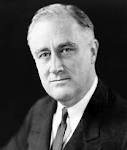 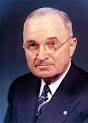 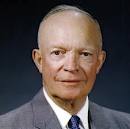 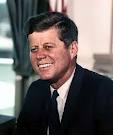 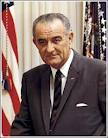 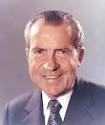 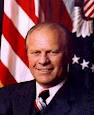 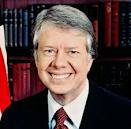 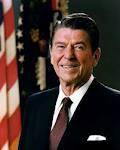 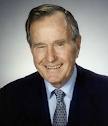 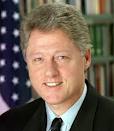 Congressional Public Approval
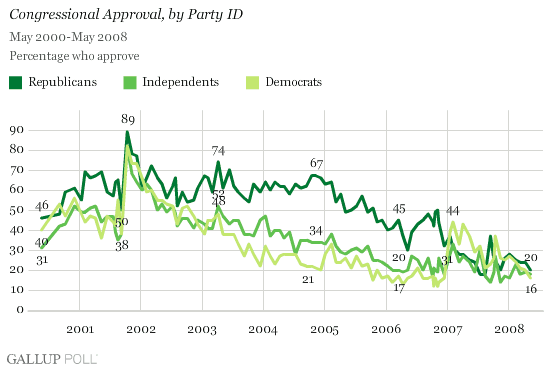 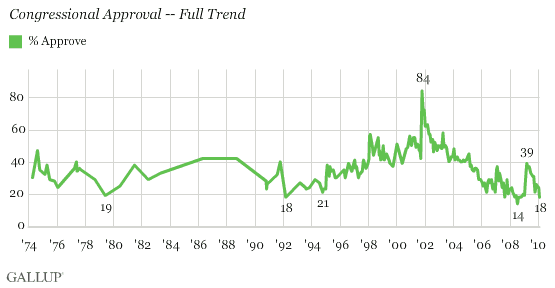 Public Opinion: Obama vs. Congress
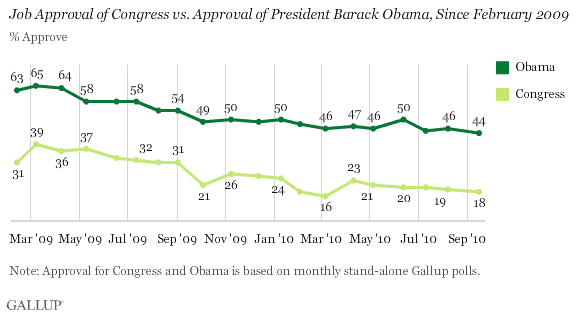 Interest Groups
Role
Organizing people
Providing  for political participation
Allows people to take part in the political process
Supplying information
Inform the public about their concerns
Types
Agricultural
Represents the nations farmers and agribusinesses
Business
Trade associations 
Ex. snack food and trucking
Labor Unions
Workers wanting better wages and working conditions
Ex. ILWU, IBEW,  IBT, UA,  SMWIA, 
Professional
Create standards, publish journals and reports
Ex. Medical and Law
Societal
Ethnic groups, women, veterans
Ex. NAACP & AARP
Cause-based
Education, field research, cultural goals
Public interest
Environmental, religious, gun control, etc.
Ex. NRA
Lobbying
Protected by the 1st Amendment
It is an attempt to persuade government policy makers to make particular decisions regarding legislation.
Ability to endorse candidates
Seen as both positive and negative
Benefits
Represents Minority Concerns
Providing Information
Increases awareness of officials and the public about its issues and concerns
Criticisms
Financial influences
Excessive power
Campaign finance
Limitations
Arguments must be for the public good
Must be debated in the open
Competition between the interest groups